TRIM TRAINING 2021Hearing InformationandAdvertisement Selection
TRUTH IN MILLLAGE (TRIM) HEARING REQUIREMENTS
TRIM Hearing Information
Taxing authorities must hold two public hearings 
to adopt a millage rate and budget.
TRIM Hearing InformationScheduling and Advertising Hearing
TRIM hearings should be held: 
Monday – Friday after 5:00 p.m. 
Any time on Saturday
Never on Sunday
TRIM Hearing InformationScheduling and Advertising Hearing
The school board has first priority for selecting a hearing date.
The Board of County Commissioners (BOCC) has second priority for selecting a hearing date. 
No other taxing authority in the county can hold a hearing on the same date as the school board or BOCC.
TRIM Hearing InformationScheduling and Advertising Hearing
The tentative TRIM hearing is advertised on the TRIM notice.

The final hearing must be advertised within 15 days of adopting the tentative millage and budget.
TRIM Hearing InformationAt the Hearing
The first issues discussed shall be:
Percentage increase in millage, if any, over the rolled-back rate necessary to fund the budget
Specific reasons why ad valorem tax revenues are increasing
TRIM Hearing InformationAt the Hearing
The general public may speak and ask questions before the governing body adopts any measures. 
The governing body must adopt its tentative or final millage rate before adopting its tentative or final budget. 
 	Adopt millage first; adopt budget second.
TRIM Hearing InformationAt the Hearing
Each taxing authority levying a millage rate must publicly announce the following information before adopting the millage resolution: 
The taxing authority’s name
The rolled-back rate
The percentage increase over the rolled-back rate
The millage rate to be levied
TRIM Hearing InformationAt the Hearing
The tentative millage rate cannot exceed the proposed millage rate unless the property appraiser mails each taxpayer a revised TRIM notice at the taxing authority’s expense.

The final millage rate cannot exceed the tentatively adopted millage rate. 

The TRIM process must be completed within 101 days.
TRIM Hearing InformationAt the Hearing
The taxing authority cannot levy any millage until its governing board has approved a resolution or ordinance.
When the Governor Issues an Executive Orderfor a State of Emergency
The Governor’s Executive Order
In the event of a state of emergency, put into effect because of an imminent tropical storm, hurricane, or other calamity, the governor of the State of Florida will issue an executive order.  The executive order will provide pertinent information and guidance, such as:
A list of the counties or areas impacted by the emergency event
Suspension of the effect of any statute, rule, or order that would prevent, hinder, or delay any action necessary to cope with the emergency
When the Department Issues an Executive Order for a State of Emergency
Department Emergency Order
During a state of emergency, taxing authorities should also be cognizant of any executive order issued by the executive director of the Department of Revenue (Department), who may in turn issue an emergency order to implement the provisions of the governor’s order.  The Department’s emergency order will provide specific guidance with regard to the TRIM process, such as to:
List the counties impacted
Extend TRIM timelines
Temporarily waive TRIM compliance requirements
Offer specific guidance related to TRIM hearing and advertising requirements
TRIM ADVERTISING REQUIREMENTS
TRIM Advertising Requirements
Taxing authorities must select the appropriate newspaper advertisement to announce the final TRIM hearing.
TRIM Advertising RequirementsAdvertisement Selection
After calculating the percentage change of rolled-back rate, choose the proper notice:  
Publish a Notice of Proposed Tax Increase when percent change is greater than 0%.
Publish a Notice of Budget Hearing when the percent change is equal to or less than 0%.
TRIM Advertising RequirementsNotice of Proposed Tax Increase Ad
Must be no smaller than a quarter-page advertisement 
Must have a headline in at least 18-point type 
Must have an adjacent Budget Summary ad
Must appear in a newspaper of general paid circulation in the county or in its geographically limited insert 
Cannot appear in the legal section or classified section of the newspaper
TRIM Advertising RequirementsNotice of Proposed Tax Increase Ad
The advertisement: 
Must advertise the final hearing within 15 days of tentative (first) hearing
As directed in section 200.065(3),(h), Florida Statutes (F.S.), cannot deviate from specified language for the ad. 
The specified language is found in s.200.065(3),(a),(F.S.).
Cannot be accompanied, preceded, or followed by other ads or notices which conflict with or contradict the required publications
TRIM Advertising RequirementsNotice of Proposed Tax Increase AdEXAMPLE
Use 100% of tax levies in advertisement
TRIM Advertising RequirementsNotice of Proposed Tax Increase Ad
Line A = Prior year DR-420, line 25
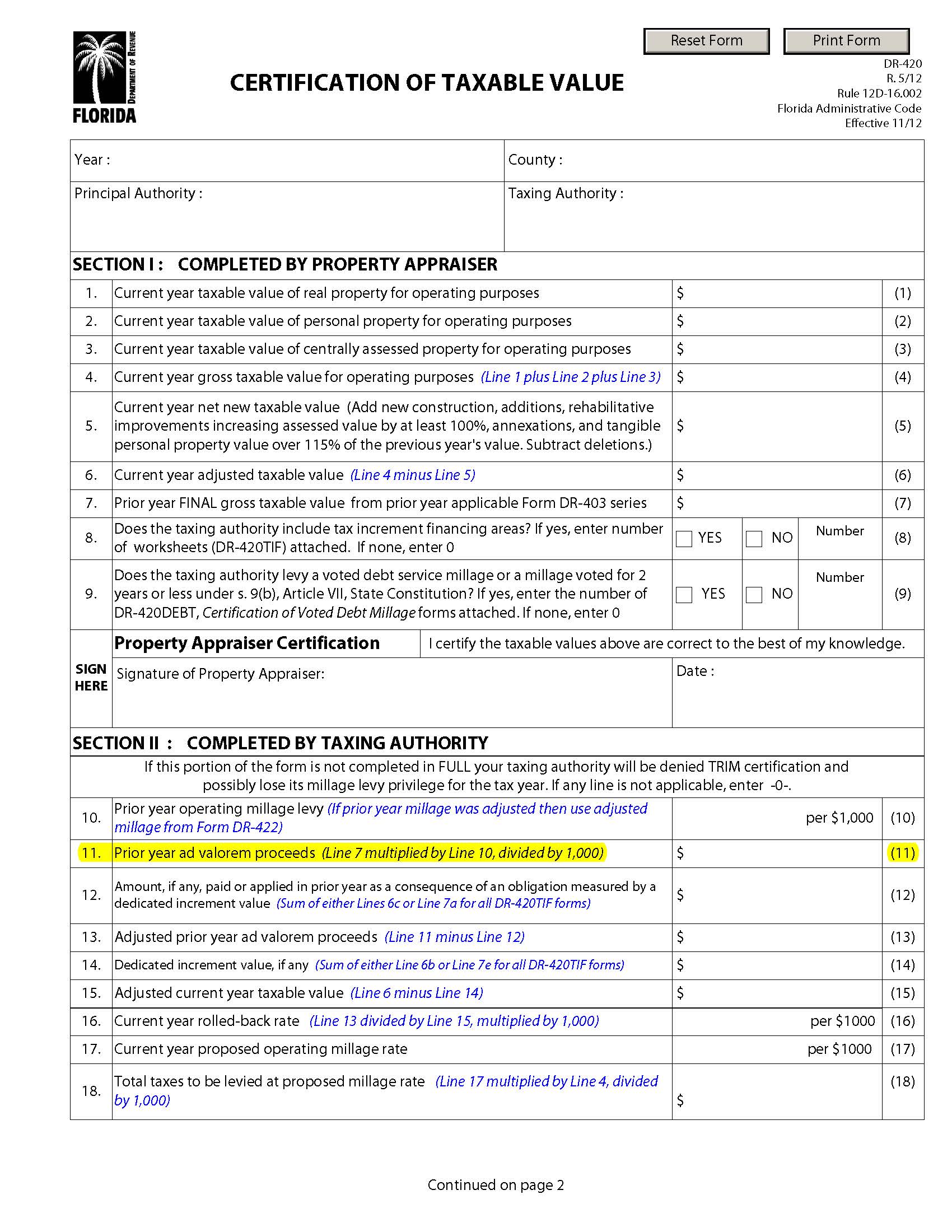 Line B = Subtract line C from line A
Line C = Current year DR-420, line 11
This year’s proposed tax levy = current year’s tentatively adopted millage rate x current year gross taxable value  ÷ 1,000 (line 4, current year DR-420)

*If the tentatively adopted millage rate is the same as the proposed millage rate, use current year DR-420 line 25.
TRIM Advertising RequirementsNotice of Budget Hearing Ad
Budget hearing advertisement:
Must have an adjacent Budget Summary ad
Must appear in a newspaper of general paid circulation in the county or in its geographically limited insert  
Doesn’t have a size requirement
Cannot appear in the newspaper’s legal section or classified section
TRIM Advertising RequirementsNotice of Budget Hearing Ad
The advertisement:
As directed in s.200.065(3),(h), F.S., cannot deviate from the specified language.
Specified language is in s.200.065(3)(e).
Cannot be accompanied, preceded, or followed by other ads or notices which conflict with or contradict the required publications
Must advertise the final hearing within 15 days of tentative (first) hearing
TRIM Advertising RequirementsNotice of Budget Hearing AdEXAMPLE
NOTICE OF BUDGET HEARING
The ____________ has tentatively adopted 
a budget for (fiscal year)

A public hearing to make a FINAL DECISION on the budget AND TAXES will be held on:
(Date)
 (Time)
at
 (Meeting Place)
TRIM Advertising RequirementsBudget Summary Ad
The advertisement must show all tentatively adopted millage rates: 
General fund 
Dependent district 
Municipal Service Taxing Unit (MSTU) 
Voted debt service
TRIM Advertising RequirementsBudget Summary Ad
Other requirements:
Must have an adjacent Notice of Proposed Tax Increase ad or Notice of Budget Hearing ad (not both) 
Must comply with all statutory budget requirements 
Has no size requirements
Cannot appear in the legal or classified section of the newspaper
TRIM Advertising RequirementsBudget Summary Ad
If the proposed operating budget expenditures are more than last year's total operating expenditures, include this statement in bold.

THE PROPOSED OPERATING BUDGET
EXPENDITURES OF (name of taxing authority) ARE (percent, rounded to one decimal place) MORE THAN LAST YEAR'S TOTAL OPERATING EXPENDITURES.
TRIM Advertising RequirementsBudget Summary Ad
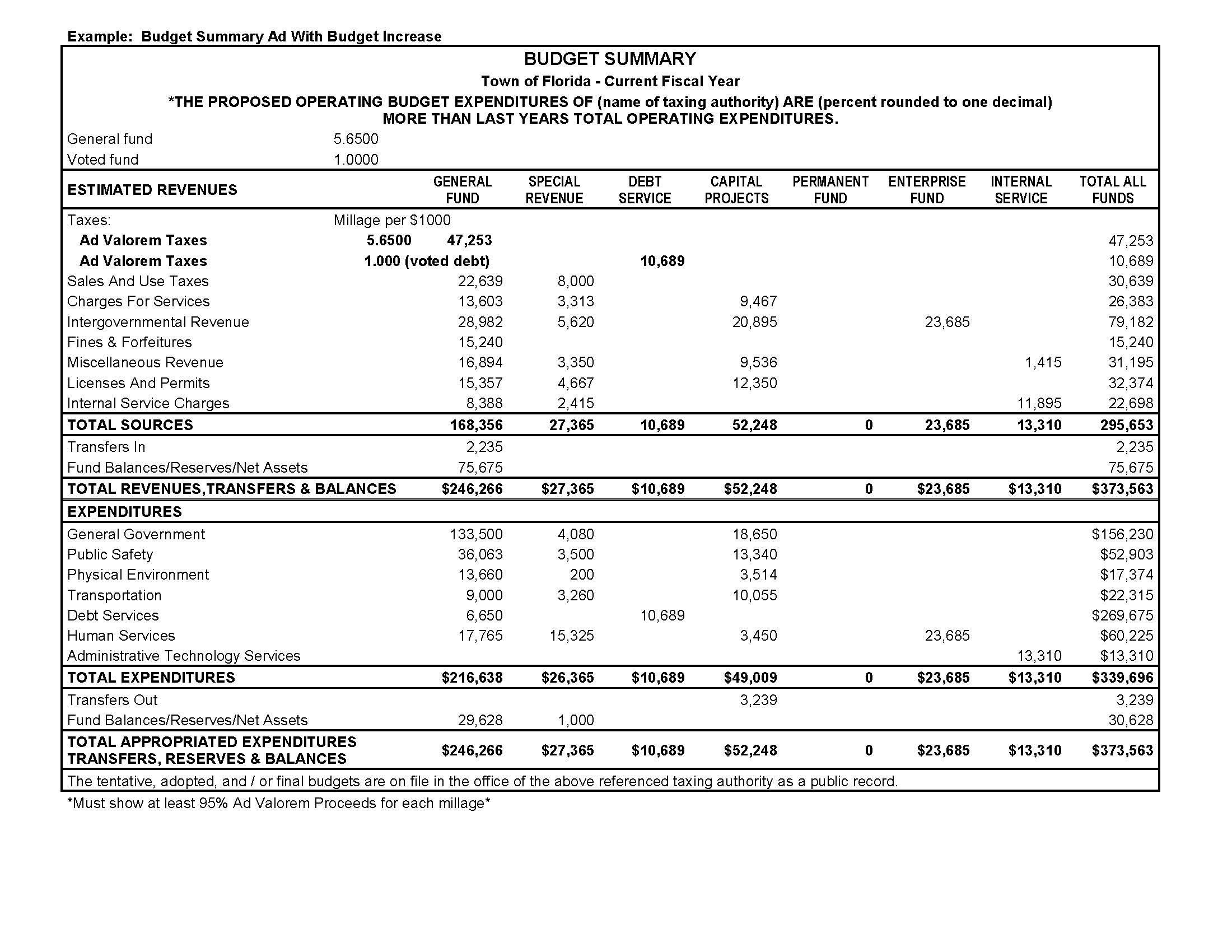 TRIM Advertising RequirementsRecessed Hearing Information Ad
If the hearing is recessed, the taxing authority must publish a Notice of Continuation in a newspaper of general paid circulation in the county.

The notice will state the time, date, and location of the hearing. 

Do not adjourn the hearing. The hearing is to be recessed.
TRIM Advertising RequirementsRecessed Hearing Information AdEXAMPLE
NOTICE OF CONTINUATION
The tentative/final budget hearing held on (date of hearing)
For the (name of taxing authority) was recessed and will be continued on
(Date, time, and location of new hearing). 
(Include name of town)
TRIM Advertising RequirementsRescheduled Hearing Information Ad
If a hearing is postponed or rescheduled due to circumstances beyond the taxing authority’s control, the authority should publish a Notice of Rescheduled Hearing in a newspaper of general paid circulation in the county.

The notice must state the time, date, and location of the rescheduled hearing.
TRIM Advertising RequirementsRescheduled Hearing Information AdEXAMPLE
NOTICE OF RESCHEDULED HEARING
The tentative/final hearing adopting a millage and budget on (hearing date)
for the (name of taxing authority) is being rescheduled due to (named storm).
  A rescheduled (tentative/final) budget hearing will be held on:
(Date, time, and meeting place)
TRIM Advertising RequirementsProof of Publications
Submit entire page(s) for each published advertisement.

Submit these proofs of publication with Certification of Compliance (Form DR-487).
RESOLUTIONS/ORDINANCES
TRIMResolution/Ordinance
The taxing authority cannot levy any millage until its governing board has approved a resolution or ordinance.
Example of Millage Resolution/Ordinance Ad
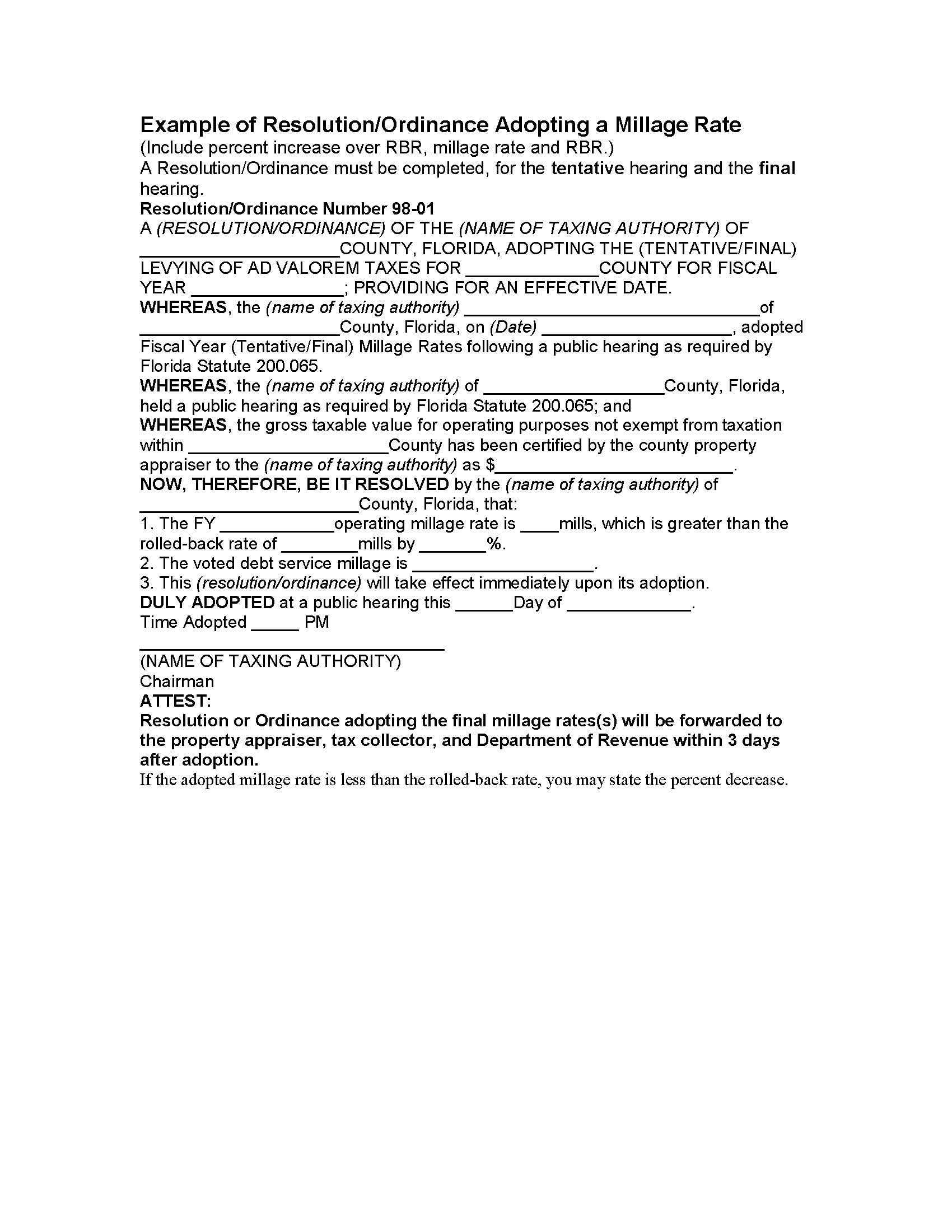 TRIMMillage Resolution/Ordinance
The tentative and final resolution/ordinance adopting millage rates must include:
The taxing authority’s name
The percentage increase over the rolled-back rate
Each adopted millage rate
The rolled-back rate
TRIMBudget Resolution/Ordinance
Must be adopted by separate vote after the millage adoption
If order of millage and budget adoption cannot be determined, send minutes of meeting
When the property appraiser receives the resolution or ordinance, the millage rate the taxing authority approved becomes official.
Example of Budget Resolution/Ordinance Ad
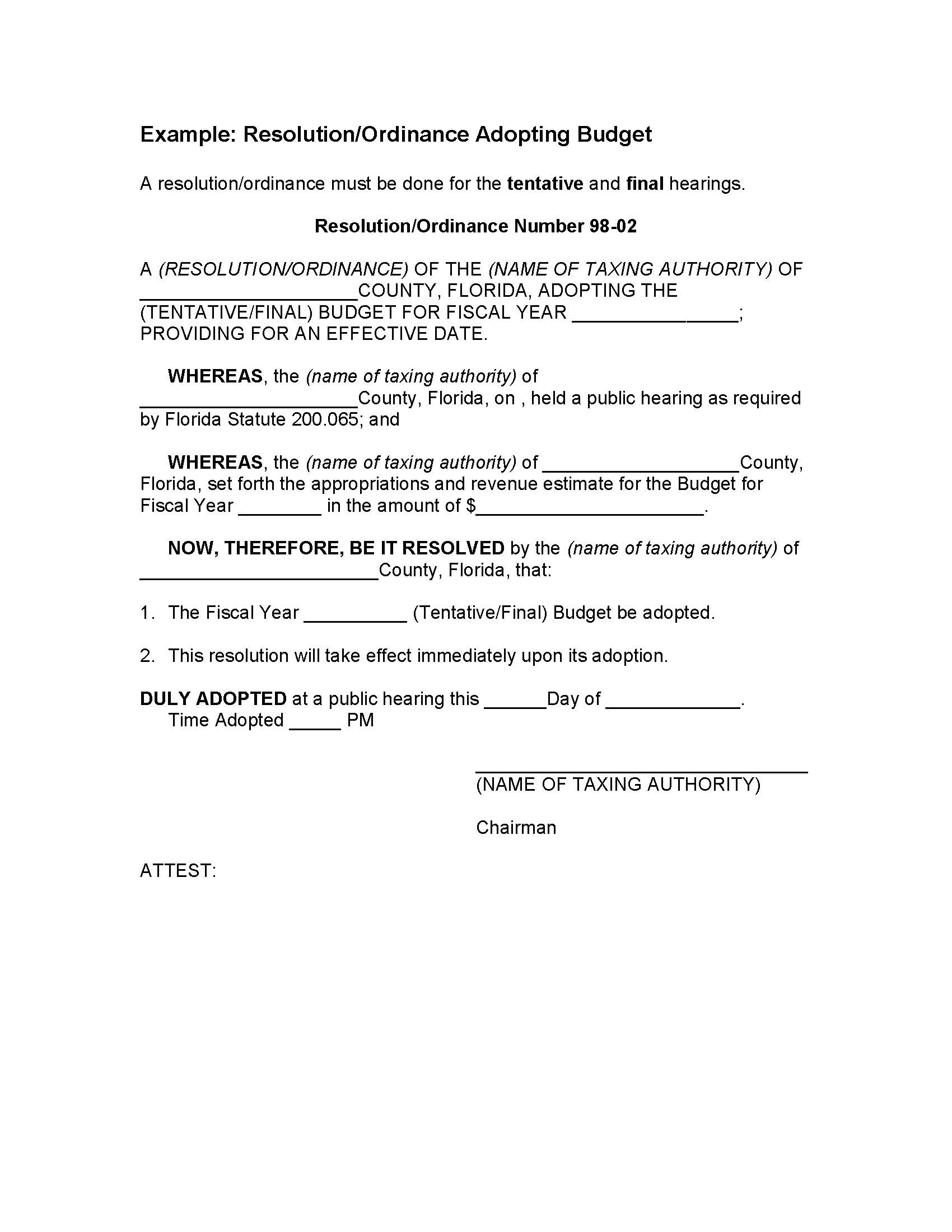 TRIM Resolution/Ordinance
Within three days following the final hearing, the taxing authority should forward the resolution/ordinance adopting final millage to the:
Property appraiser
Tax collector
Department of Revenue
trim@floridarevenue.com